La batalla de los mercaderes
1)Encrucijada. Lugar de donde parten varios caminos.
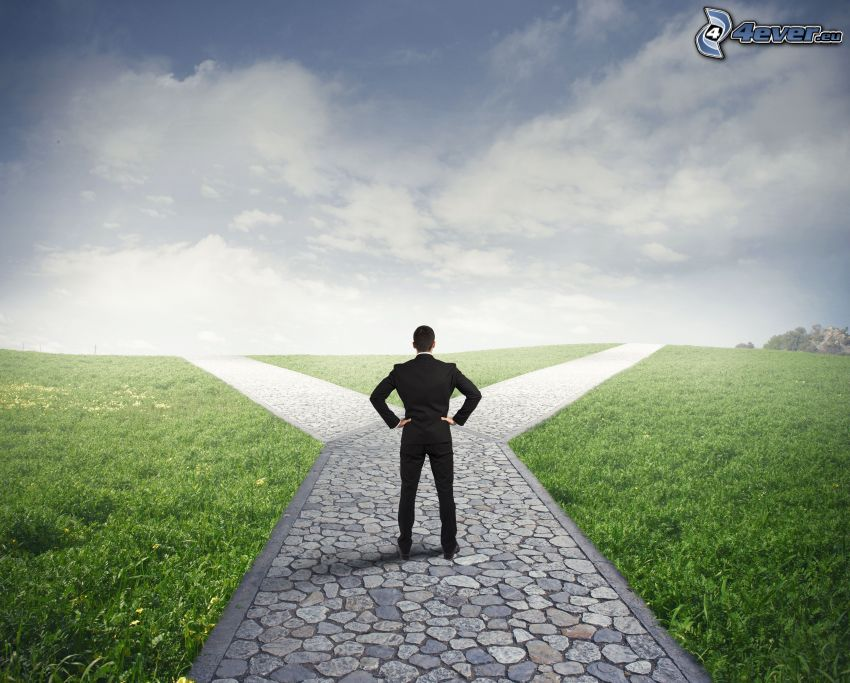 Mercader. Comerciante o persona que se dedica al comercio.
Sin par. Sin igual o comparación.
Soberbio. Arrogante.
Aguardar. Esperar.
Suplicar. Pedir con humildad
Causar perjuicio. Causar daño
Cautivo. Prisionero
Tuerto. Sin vista en uno de los ojos.
Voluntad. Deseo o determinación.
La manía. La locura
El encantador. Persona que sabe usar artes mágicas.
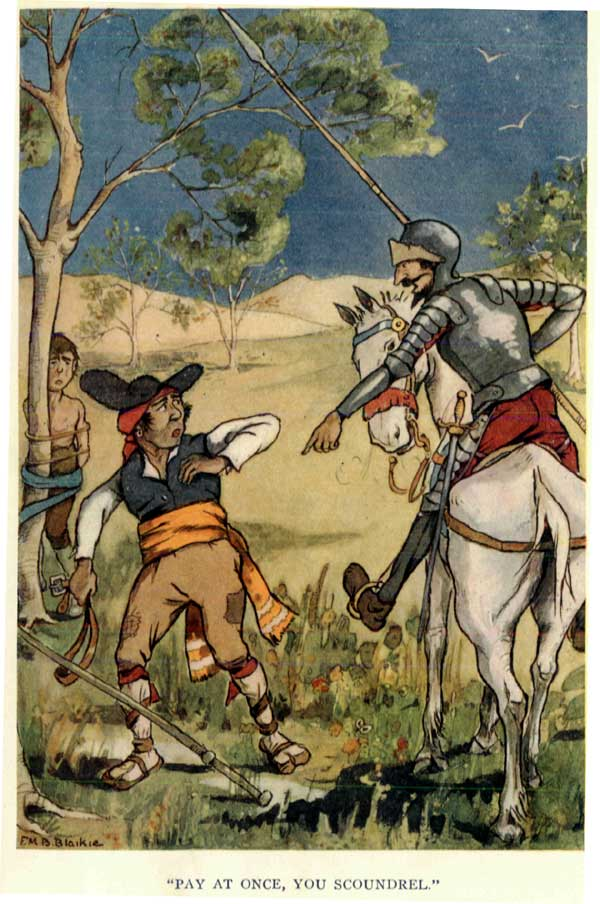 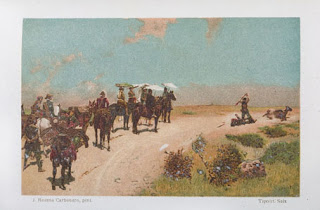 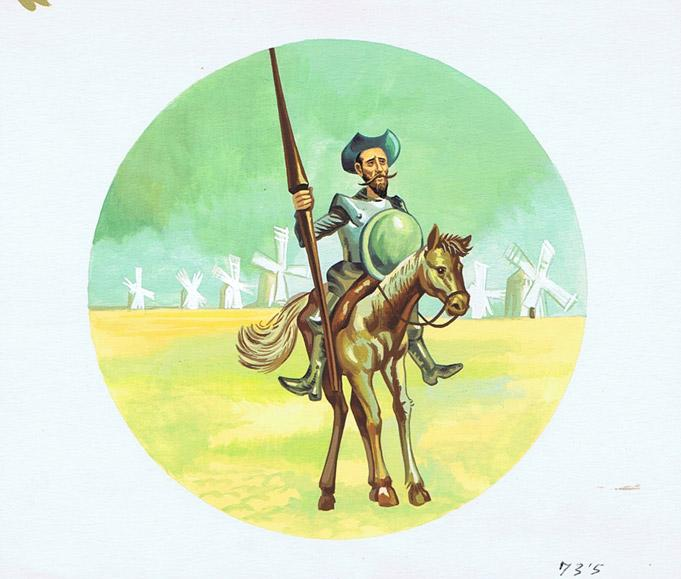 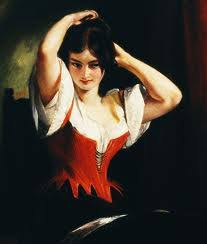 ¿QUÉ LE DIJO EL mercader PRIMERO?
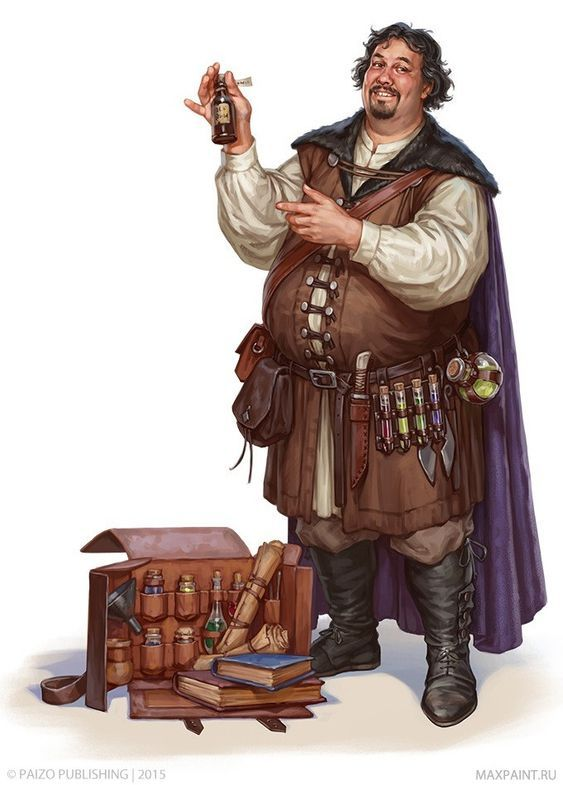 ¿Qué contestÓ don quijote?
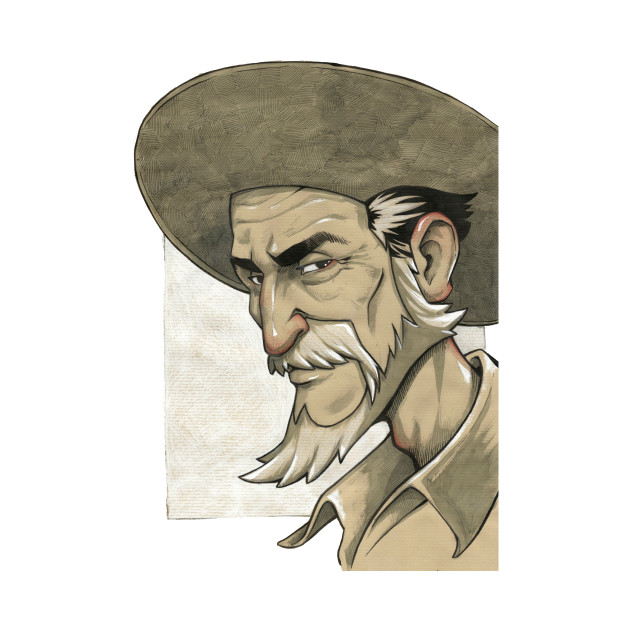 ¿QUÉ LE DIJO EL mercader despuÉs?
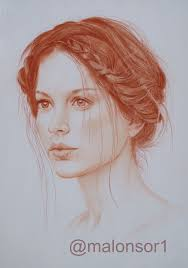 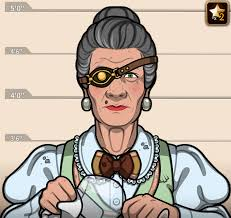 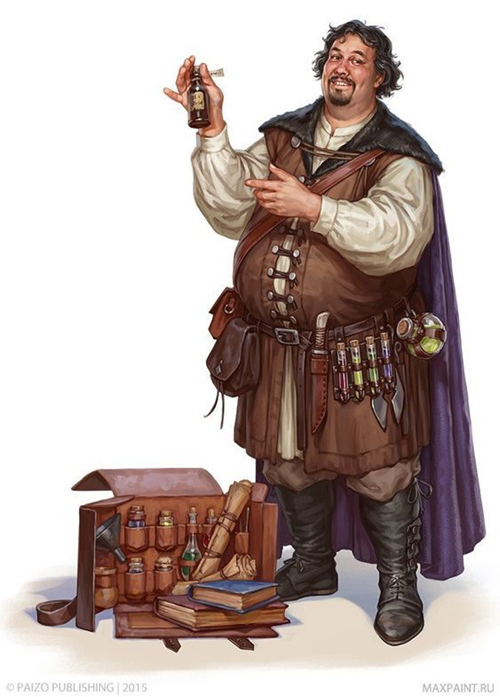 ¿Qué hizo don quijote? ¿QuÉ le ocurriÓ?
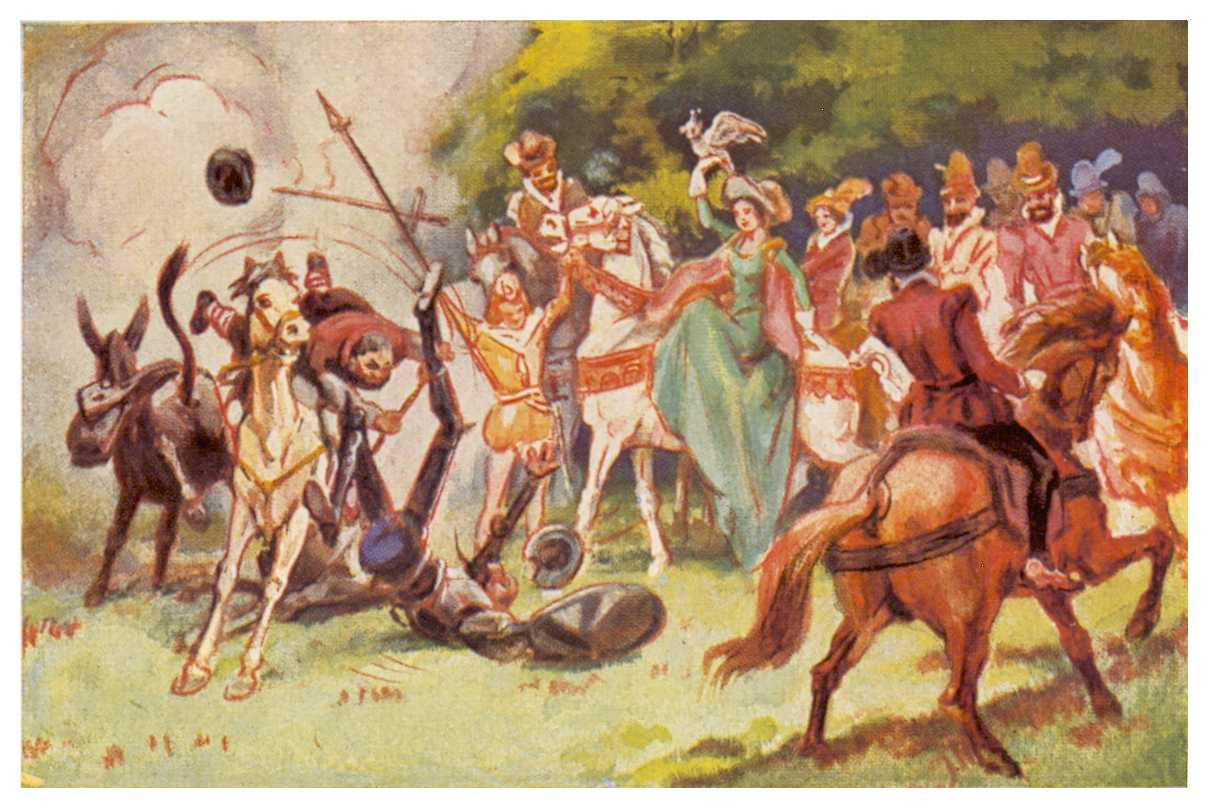 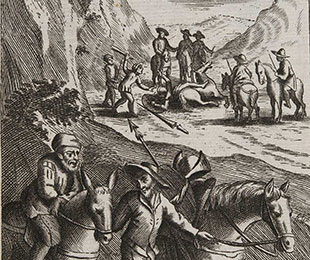 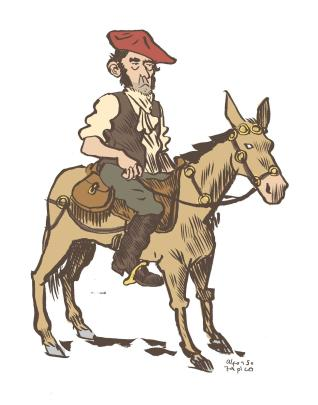 ¿Qué hizo el labrador?
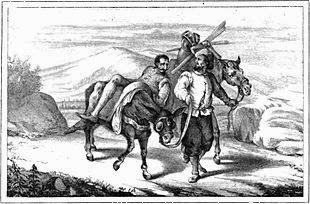 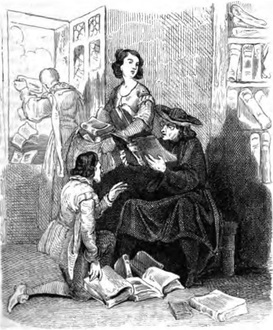 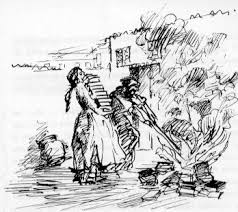 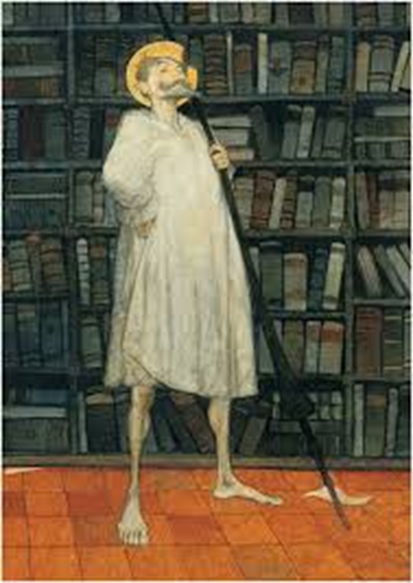 http://www.rtve.es/alacarta/videos/el-quijote/quijote-capitulo-1/3573734/